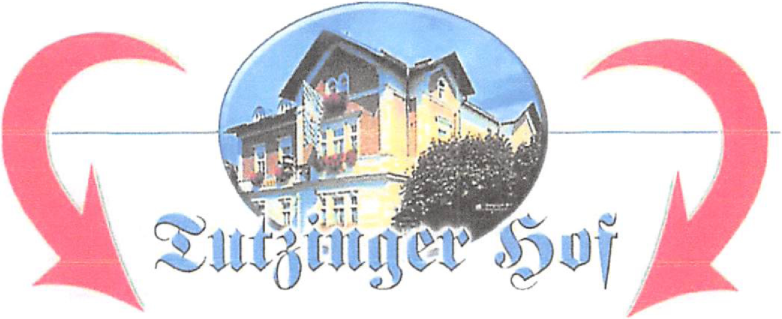 Public Viewing
Deutschland - Spanien
18.00 Uhr
Herzlich willkommen im Tutzinger Hof
Unser Angebot zum Essen: 
1/2 Bauernente Blaukraut Kartoffelknödel ½ Hacker 29,20
Krustenbraten mit zweierlei Knödel und Krautsalat ½ Hacker 14,90

Das Beste zu Schluss: Für jedes Tor der Deutschen Jungs 1 Marille auf s Haus vom Geschäftsführer
Auf Ihren Besuch freut sich Petra Gsinn mit Team
Hauptstr.32,82327 Tutzing Tel.: 08158-9360  Facebook Tutzinger Hof
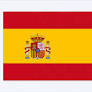 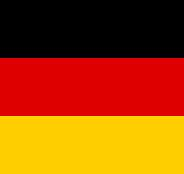 Bitte reservieren Sie rechtzeitig